ТРАНЗАКЦИОННЫЕ ПРОДУКТЫ
1
ТАРИФНЫЕ ПЛАНЫ РАСЧЕТНО-КАССОВОГО ОБСЛУЖИВАНИЯ
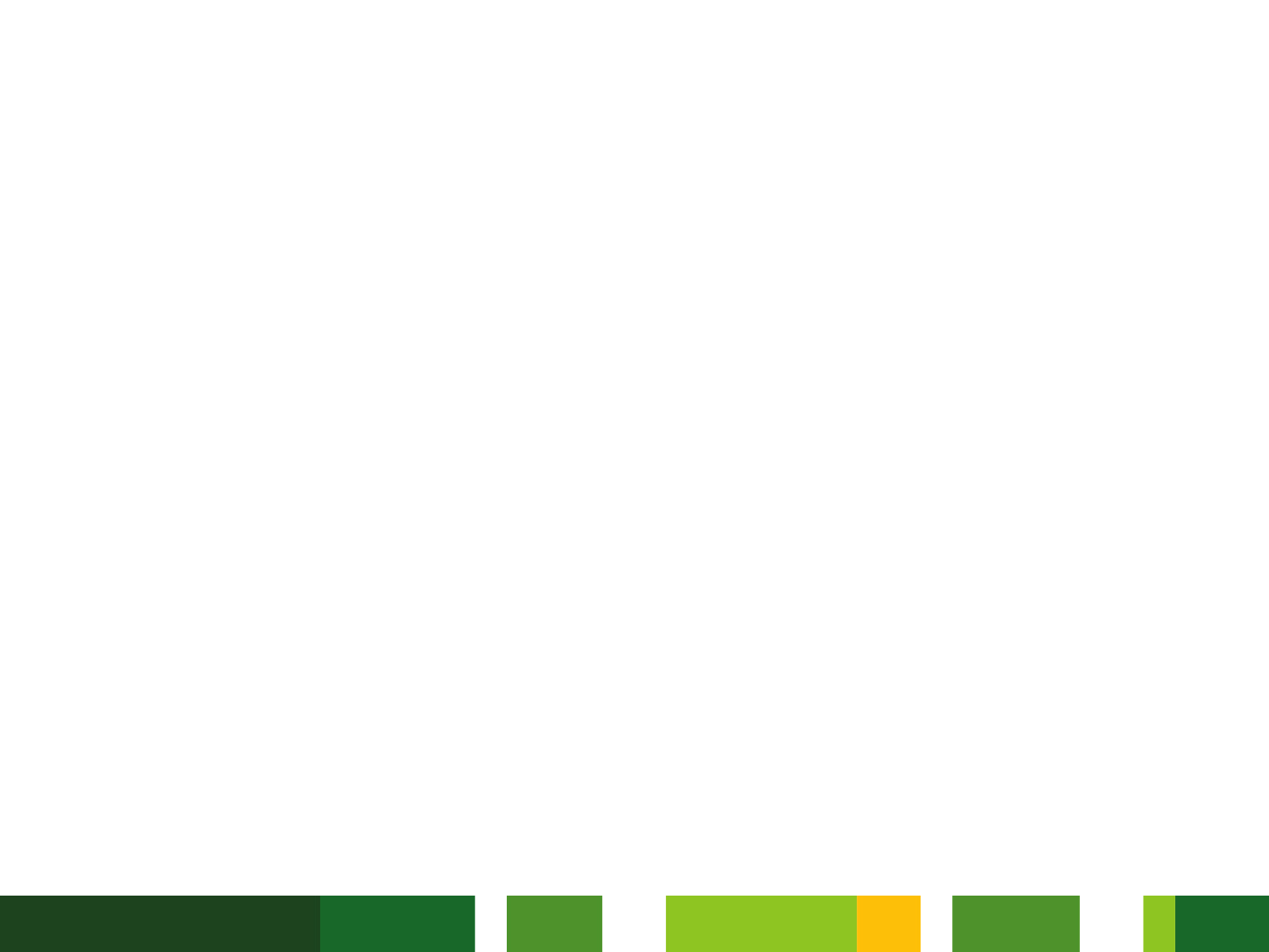 * Обслуживание системы  дистанционного банковского обслуживания «Интернет-Клиент»/«Мобильный банк».
** Кроме снятия наличных денежных средств на заработную плату и выплаты социального характера.
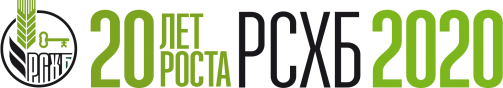 ТАРИФНЫЕ ПЛАНЫ ДЛЯ УЧАСТНИКОВ
ВНЕШНЕЭКОНОМИЧЕСКОЙ ДЕЯТЕЛЬНОСТИ
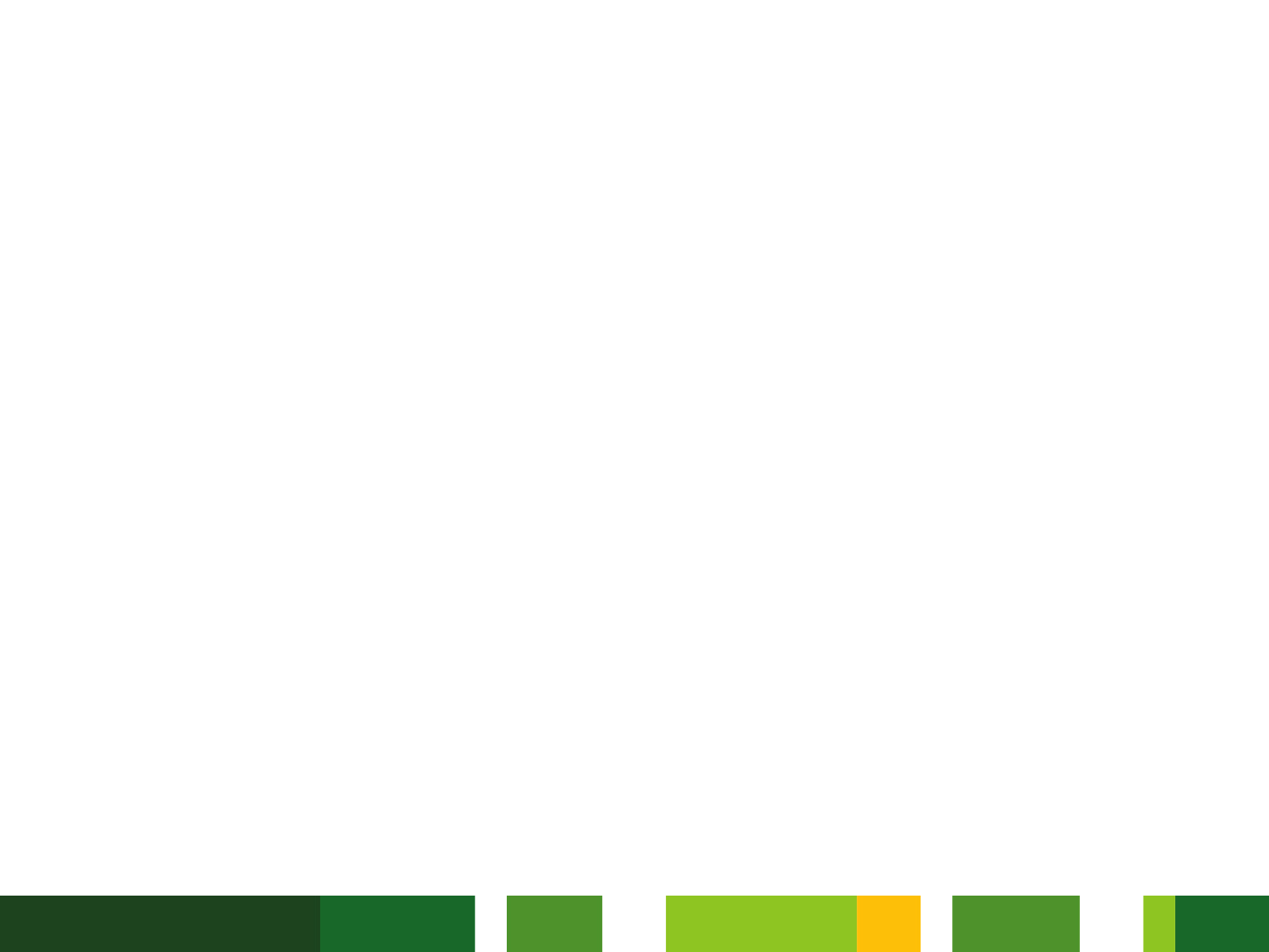 * При наличии у клиента действующей банковской гарантии, выданной Банком в соответствии с налоговым и таможенным законодательством, тарифный план предоставляется БЕСПЛАТНО в течение срока действия банковской гарантии.
** Не более одного банковского счета в одной иностранной валюте.
***  За исключением переводов на счета физических лиц.
**** Эквивалент в иностранной валюте пересчитывается по курсу Банка России, действующему на дату взимания комиссионного вознаграждения.
***** Услуга облагается НДС.
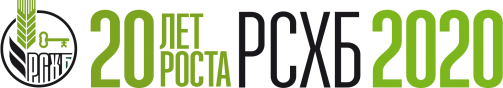 БИЗНЕС КАРТЫ И ПЛАТЕЖИ
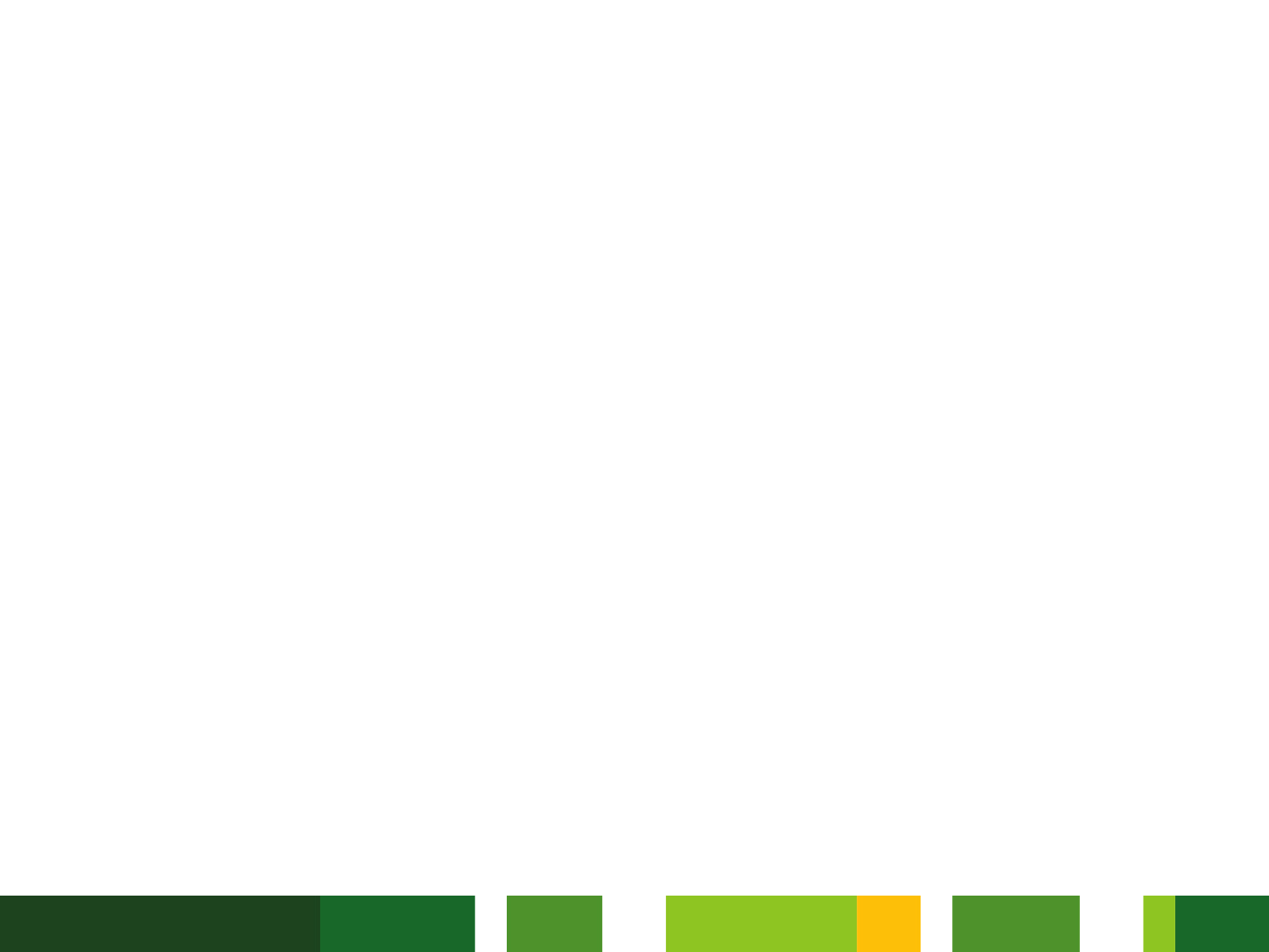 On-line ОПЛАТА ТОВАРОВ И УСЛУГ 24/7
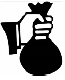 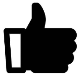 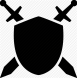 БЕЗОПАСНО
ВЫГОДНО
УДОБНО
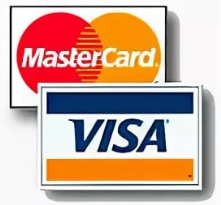 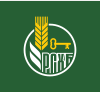 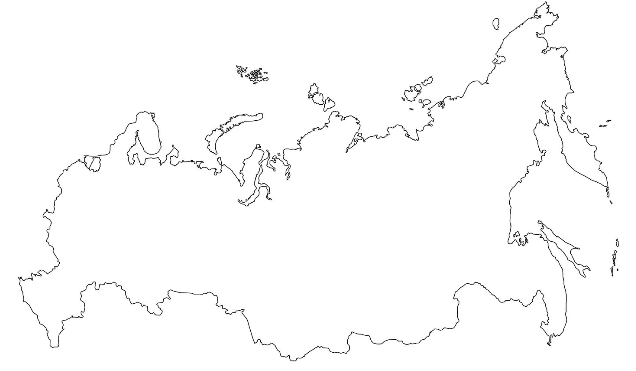 БИЗНЕС КАРТА – это инструмент удаленного доступа к ВАШИМ денежным средствам, размещенным на банковском счете практически из любой точки мира.
КАК ПОЛУЧИТЬ БИЗНЕС КАРТУ?
обратиться в банк 
получить консультацию
подписать договор
 получить мгновенную карту
ПРИМЕНЕНИЕ БИЗНЕС КАРТ
оплата 24/7 в магазинах 
оплата 24/7 на сайте продавца
оплата 24/7 курьеру
оплата 24/7 в смартфоне 
CASH BACK – 3%*
81 субъект
1241 дополнительных офисов
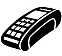 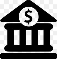 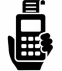 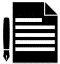 Ваш бизнес работает NON-STOP
ВЫПУСТИ КАРТУ - ПОЛУЧИ БОНУС*
скидки на оплату такси
скидки на оплату рекламы 
скидки на оплату топлива
скидки на оплату гостинниц 
on-line бухгалтерию 
подарки и вип услуги
БЕЗОПАСНОСТЬ ПОКУПОК
установка лимита на покупки 
карта оснащена чипом 
технология подтверждения pin код 
технология 3d secure
технология sms информирование
технология Apple Pay, Samsung Pay
собственный процессинг
Круглосуточная горячая линия
ВЫГОДЫ БИЗНЕС КАРТ
повышение скорости расчетов
сокращение сроков получения товара  
экономия на банковских переводах 
оплата в любой стране мира  
отсутствие риска хранения наличных
сокращение расходов на командировки   
простой бухгалтерский учет (подотчет)
* CashBack 3% по Бизнес-карте Mastercard, подключенной к Акции, в первые 30 дней с момента подключения к Акции (с 01.08.2020 по 31.12.2020).
** Банк оставляет за собой право изменять перечень скидок и подарков.
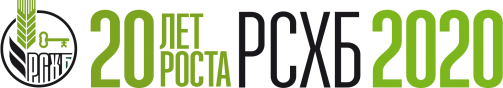 БИЗНЕС КАРТЫ И НАЛИЧНЫЕ ДЕНЬГИ
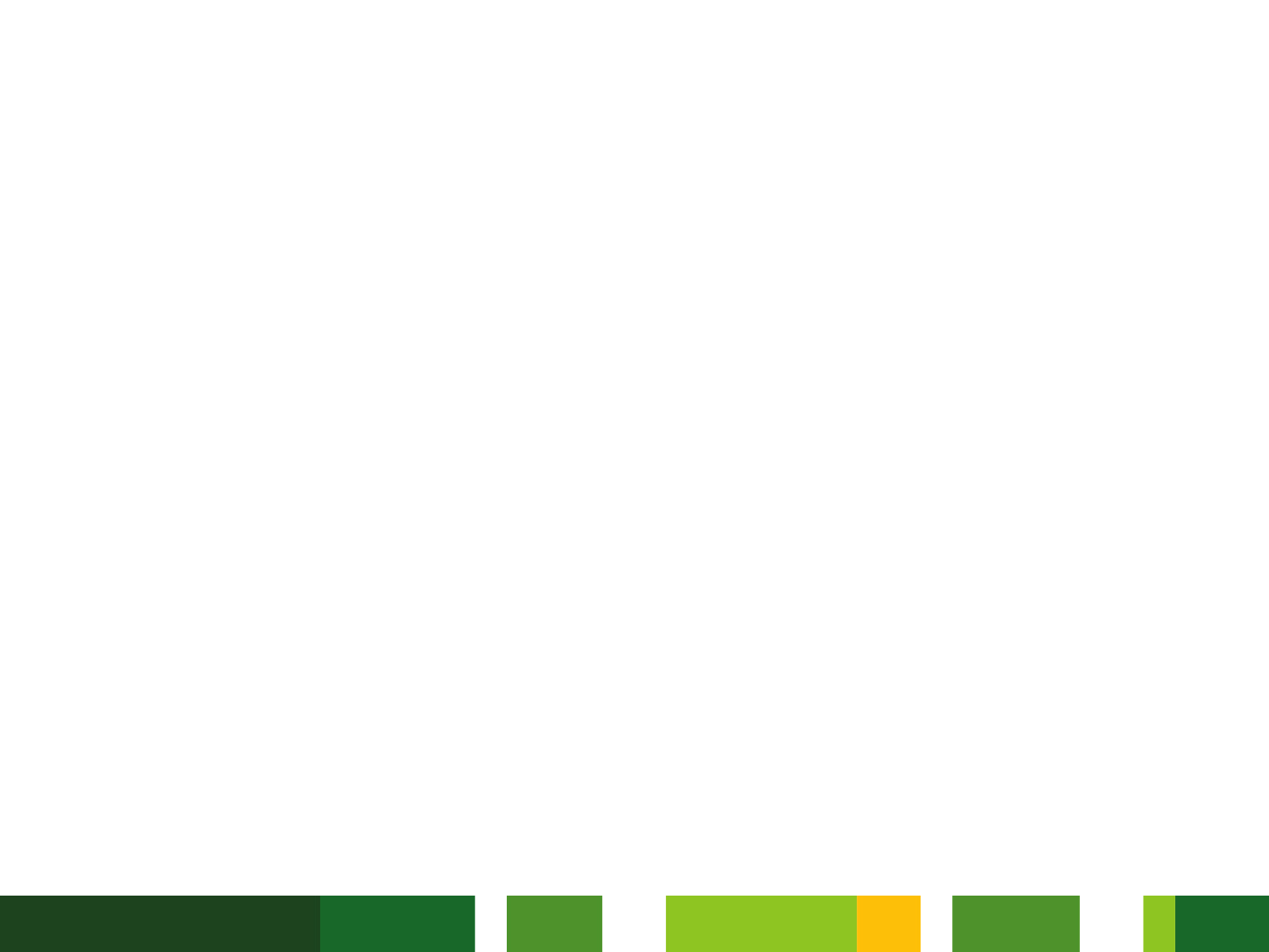 ЗАЧИСЛЕНИЕ ВЫРУЧКИ И СНЯТИЕ НАЛИЧНЫХ
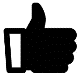 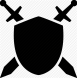 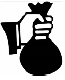 БЕЗОПАСНО
ВЫГОДНО
УДОБНО
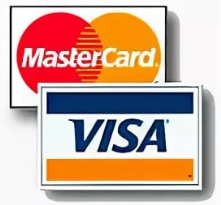 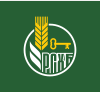 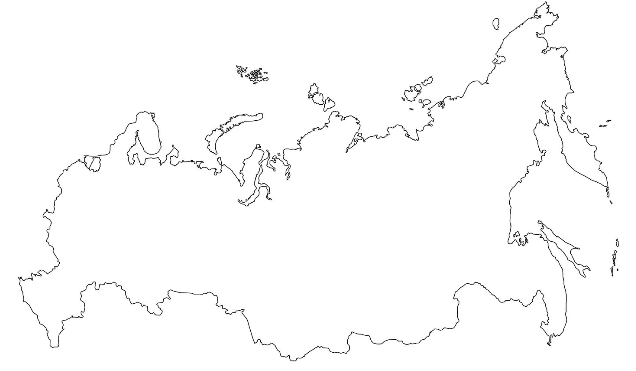 БИЗНЕС КАРТА – это удобный инструмент позволяющий зачислить выручку на расчетный счет и снимать наличные КРУГЛОСУТОЧНО.
12500 банкоматов в объединенной сети
1720 платежных терминалов
КАК ПОЛУЧИТЬ БИЗНЕС КАРТУ?
обратиться в банк 
получить консультацию
подписать договор
 получить мгновенную карту
К ВАШИМ УСЛУГАМ
банкоматы банка
банкоматы других банков
банкоматы наших партнеров:
Альфа-Банк, Райффайзенбанк, Промсвязьбанк, Росбанк (сеть постоянно расширяется)
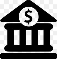 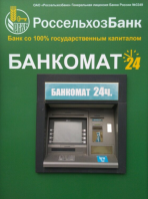 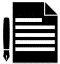 Ваш бизнес работает NON-STOP
ON-LINE ЗАЧИСЛЕНИЕ ВЫРУЧКИ НА СЧЕТ
деньги на счете мгновенно
без объявления на взнос наличными
без очередей в кассу 
без участия инкассаторов 
без документов инкассации  
в любом банкомате банка
ПОЛУЧЕНИЕ НАЛИЧНЫХ
без предварительного заказа 
без чековой книжки
без паспорта
без очередей в кассу 
круглосуточно без выходных
в любом банкомате мира
ПРЕИМУЩЕСТВА БИЗНЕС КАРТ 
выпуск бесплатно 
срок действия 3 года
гибкие лимиты на снятие  
выручка с кассовым символом
неограниченный выпуск карт к счету
круглосуточная горячая линия
ТАРИФ – 0,15% от суммы внесения
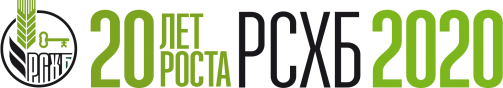 КРЕДИТНЫЕ ПРОДУКТЫ МИКРОБИЗНЕСА
1
Приоритетнаяподдержка фермерства
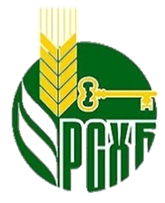 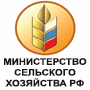 Программы Банка ориентированы на упрощение доступа МФХ к кредитам
Обеспечение своевременного финансирования сезонных работ, приоритетная поддержка малых форм хозяйствования
Кредитное решениедля фермеров «Микро_АПК»
цель
ЛЬГОТНАЯ СТАВКА КРЕДИТОВАНИЯ   ОТ 4,5% ГОДОВЫХ
СОКРАЩЕННЫЙ ПЕРЕЧЕНЬ ДОКУМЕНТОВОТ 3 ДОКУМЕНТОВ
УПРОЩЕННЫЙ ПОРЯДОК ИСРОКИ РАССМОТРЕНИЯОТ 3 ДНЕЙ
ПРОГРАММЫ ГОСУДАРСТВЕННОЙ ПОДДЕРЖКИ (Пост. Правительства РФ от 29.12.2016 № 1528, от 30.12.2018 № 1764)
Возможность беззалогового кредитования
МАЛЫЕ ФОРМЫ ХОЗЯЙСТВОВАНИЯ
РАСЧЕТНАЯ ВЕЛИЧИНА,
НО НЕ БОЛЕЕ 5 МЛН РУБ
сумма
обеспечение
срок
ДО 12 МЕСЯЦЕВ
клиент
ВОЗМОЖНОСТЬ ПОЛУЧЕНИЯ БЕЗЗАЛОГОВЫХ/ ЧАСТИЧНО/ ОБЕСПЕЧЕННЫХ КРЕДИТОВ
To be
Залог нежилой недвижимости
Срок кредитования до 18 месяцев
Сумма 10 млн. руб.
Расширение отраслей кредитования
Расширение организационно-правовой формы (возможность рассматривать СПК)
Расширение целевого использования (рефинансирование)
Отсрочка в погашении основного долга
7
Приоритетнаяподдержка фермерства
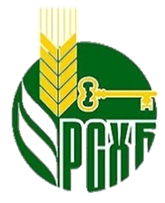 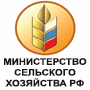 Концепция внедрения целевого продуктового ряда и оптимизация кредитного процесса по продуктам для микробизнеса
Инвестиционное финансирование на приобретение техники, оборудования, молодняка с/х животных и земельных участков с/х назначения
Кредитное решениедля фермеров «АПК_Инвест»
цель
ИНВЕСТИЦИОННЫЕ ЦЕЛИ(приобретение с/х техники, транспорта, оборудования, с/х животных, в т.ч. НЕПЛЕМЕННЫХ и з/у с/х назначения)
ПРОГРАММЫ ГОСУДАРСТВЕННОЙ ПОДДЕРЖКИ (Пост. Правительства РФ от 29.12.2016 № 1528, от 30.12.2018 № 1764)
ДО 10 МЛН РУБУПРОЩЕННЫЙ ПОРЯДОК РАССМОТРЕНИЯ 
СОКРАЩЕННЫЙ ПАКЕТ ДОКУМЕНТОВ
СРОК ПРИНЯТИЯ РЕШЕНИЯОТ 4 ДНЕЙ
До 24 месяцев льготный периодпо погашению основного долга
Льготная ставка кредитования от 4,5% годовых
МАЛЫЕ ФОРМЫ ХОЗЯЙСТВОВАНИЯ
ДО 20 МЛН РУБ.
сумма
обеспечение
срок
ДО 84 МЕСЯЦЕВ
клиент
ПРИОБРЕТАЕМОЕ ИМУЩЕСТВО +
ДОПОЛНИТЕЛЬНОЕ ОБЕСПЕЧЕНИЕ(недвижимость, транспорт и с/х техника, оборудование, земельные участки с/х назначения, а также гарантии Корпорации МСП, поручительство гарантийного фонда, поручительство бенефициаров (для юр.лиц))
To be
Расширение отраслей кредитования
Расширение организационно-правовой формы (возможность рассматривать СПК)
Снижение размера собственного участия клиента в кредитной сделке
8
Приоритетнаяподдержка фермерства
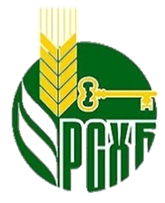 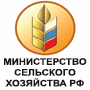 Концепция внедрения целевого продуктового ряда и оптимизация кредитного процесса по продуктам для микробизнеса
Покрытие кассовых разрывов
Кредитное решениедля фермеров «Овердрафт»
цель
МАЛЫЕ ФОРМЫ ХОЗЯЙСТВОВАНИЯ
СТАВКА КРЕДИТОВАНИЯ ОТ 8,96% ГОДОВЫХ
СОКРАЩЕННЫЙ ПЕРЕЧЕНЬ ДОКУМЕНТОВОТ 3 ДОКУМЕНТОВ
УПРОЩЕН ПОРЯДОК ИСРОКИ РАССМОТРЕНИЯОТ 3 ДНЕЙ
Возможность беззалогового кредитования
50% ОТ ЧКО, 
НО НЕ БОЛЕЕ 5 МЛН РУБ.
сумма
обеспечение
срок
ДО 12 МЕСЯЦЕВ 
(ТРАНШ 30 ДНЕЙ)
клиент
ВОЗМОЖНОСТЬ ПОЛУЧЕНИЯ БЕЗЗАЛОГОВЫХ
To be
9
Содействиеразвитию фермерства
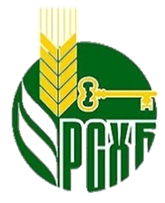 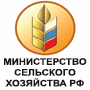 Россельхозбанк активно участвует в создании и реализации инструментов содействия развитию фермерства
Популяризация фермерства, содействие созданию новых фермерских хозяйств и сбыту фермерской продукции
цель
Программа«Стань фермером!»для вновь созданных хозяйств
ЛЬГОТНАЯ СТАВКА КРЕДИТОВАНИЯ  ОТ 5% ГОДОВЫХ
Грант «Агростартап» принимается в расчет собственного участия заемщика в проекте
МАЛЫЕ ФОРМЫ ХОЗЯЙСТВОВАНИЯ
сумма
срок
клиент
ГРАНТ –  ДО 5 МЛН РУБ.
КРЕДИТ – ДО 9 МЛН РУБ.
Новый вид грантовой поддержки – «ГРАНТ НА ПОДДЕРЖКУ НАЧИНАЮЩЕГО ФЕРМЕРА»
КЛИЕНТ – КФХ как ЮРИДИЧЕСКОЕ ЛИЦО
ДО 120 МЕСЯЦЕВ
To be
10
Содействиеразвитию фермерства
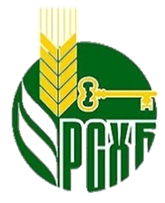 Россельхозбанк активно участвует в создании и реализации инструментов содействия развитию фермерства
Популяризация фермерства, содействие созданию новых фермерских хозяйств и сбыту фермерской продукции
цель
Новая программа«Агростарт»для вновь созданных хозяйств
ЛЬГОТНАЯ СТАВКА КРЕДИТОВАНИЯ  ОТ 5% ГОДОВЫХ
Собственные средства заемщика в проекте – не менее 50% бюджета проекта
Заемщик не использует меры государственной поддержки в виде грантов «Агростартап»/грант на поддержку начинающего фермера
МАЛЫЕ ФОРМЫ ХОЗЯЙСТВОВАНИЯ
сумма
срок
клиент
КРЕДИТ – ДО 5 МЛН РУБ.
ДО 120 МЕСЯЦЕВ
To be
11
Специализированная поддержка фермерства
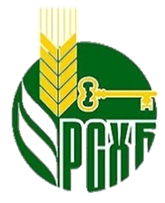 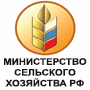 Россельхозбанк активно участвует в создании и реализации инструментов содействия развитию фермерства
Поддержка создания комплексов по производству и переработке животноводческой продукции
цель
Кредитованиена цели создания комплексов/ объектов по производству молока, мяса-говядины
ТИПОВЫЕ БИЗНЕС-ПЛАНЫ:
Создание комплексов/ объектов по производству молока на 100 голов дойного стада КРС
Приобретение КРС для развития семейной животноводческой фермы по производству мяса-говядины на базе КФХ
ГРАНТ УЧИТЫВАЕТСЯ В КАЧЕСТВЕ СОБСТВЕННОГО УЧАСТИЯ КЛИЕНТА
ПРОГРАММЫ ГОСУДАРСТВЕННОЙ ПОДДЕРЖКИ (Пост. Правительства РФ от 14.07.2012 № 717, от 29.12.2016 № 1528) 
КРЕДИТОВАНИЕ НА УСЛОВИЯХ ПРОЕКТНОГО ФИНАНСИРОВАНИЯ
Использование типовых бизнес-моделей создания основных отраслевых сельхозпредприятий
МАЛЫЙ И МИКРОБИЗНЕС АПК
сумма
обеспечение
срок
клиент
ДО 75 МЛН РУБ
ДО 180 МЕСЯЦЕВ
ЗАЛОГ ОСНОВНЫХ СРЕДСТВ, В Т.Ч. СОЗДАННЫХ В ПРОЦЕССЕ РЕАЛИЗАЦИИ ПРОЕКТА
12
Специализированная поддержка фермерства
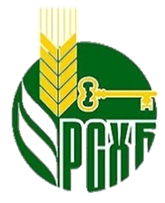 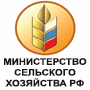 Россельхозбанк активно участвует в создании и реализации инструментов содействия развитию фермерства
Приобретение здорового КРС для замены больного и инфицированного лейкозом стада у членов СПоК
цель
Кредитованиена цели обновления стада крупного рогатого скота
СУБСИДИРОВАНИЕ 50% ОТ СУММЫ ПРИОБРЕТАЕМОГО СКОТА
НАЛИЧИЕ ЛЬГОТНОГО ПЕРИОДА ПО ПОГАШЕНИЮ ОСНОВНОГО ДОЛГА
ИНОЕ ОБЕСПЕЧЕНИЕ КРОМЕ КРС НЕ ТРЕБУЕТСЯ
РАЗРАБОТАНЫ ИНДИВИДУАЛЬНЫЕ ФОРМЫ ДОГОВОРОВ ДЛЯ СПоК И ЧЛЕНОВ СПоК

ПРОГРАММА ГОСУДАРСТВЕННОЙ ПОДДЕРЖКИ 
        (Пост. Правительства РФ от 20.04.2019 № 476)
МАЛЫЙ И МИКРОБИЗНЕС АПК
сумма
обеспечение
срок
клиент
ДО 30 МЛН РУБ
ДО 60 МЕСЯЦЕВ 
(ЛЬГОТНЫЙ ПЕРИОД ДО 6 МЕСЯЦЕВ)
ЗАЛОГ ОСНОВНЫХ СРЕДСТВ, В Т.Ч. СОЗДАННЫХ В ПРОЦЕССЕ РЕАЛИЗАЦИИ ПРОЕКТА
13
Новый продукт на рефинансирование
Рефинансирование кредитов, предоставленных сторонними кредитными организациями
Новая линейка продуктов
на рефинансирование
Сезонный Растениеводство Рефинанс
Продукты  внедрены с 23.07.2020
Сезонный Животноводство Рефинанс
Рефинансирование кредитов, предоставленных на текущие цели (в том числе на проведение сезонных работ и пополнение оборотных средств) и инвестиционные цели
Возможно рефинансирование кредита с одновременным кредитованием на текущие или инвестиционные цели, т.е. с увеличением суммы финансирования (направление первого транша на погашение задолженности кредита в стороннем банке, а последующие транши на иные цели в рамках заключенного кредитного договора).
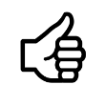 Инвестиционный Рефинанс
Сезонный Переработка Рефинанс
Оборотный-стандарт Рефинанс
ВСЕ СЕГМЕНТЫ БИЗНЕСА
РАССЧИТЫВАЕТСЯ, ИСХОДЯ ИЗ РЕЗУЛЬТАТОВ ФИНАНСОВО-ХОЗЯЙСТВЕННОЙ ДЕЯТЕЛЬНОСТИ КЛИЕНТА
При рефинансировании кредита с одновременным кредитованием на иные цели:
- первый транш равен ссудной задолженности Клиента по рефинансируемому кредиту,
- второй и последующие транши расходуются на иные цели в размере остатка лимита по кредитному договору
сумма
обеспечение
срок
Возможно рефинансирование льготных кредитов, предоставленных сторонними организациями*

 *  Условиями Постановления Правительства РФ № 1528 предусмотрена возможность рефинансирования льготного инвестиционного кредита
       Условиями Постановления Правительства РФ № 1764 предусмотрена возможность рефинансирования кредитов на инвестиционные цели и  на цели пополнения оборотных средств
клиент
ДО 12/18 МЕСЯЦЕВ – для кредитов на сезонные работы
ДО 36 МЕСЯЦЕВ – для кредитов на пополнение оборотных средств
ДО 60 МЕСЯЦЕВ – для кредитов на инвестиционные цели
Залог имущества, обремененного правом залога первоначального кредитора по рефинансируемому кредиту (при условии, что отсутствуют иные обременения данного имущества) 
           и/или
Залог ликвидного имущества, поручительство  гарантийных фондов, ФЛ/ЮЛ/ИП, гарантии и др.
Возможен необеспеченный/частично обеспеченный кредит 
в зависимости от кредитного качества клиента
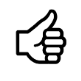 14
СВОЁ.ФЕРМЕРСТВО – первый цифровой маркетплейс товаров для сельского хозяйства и фермерской продукции
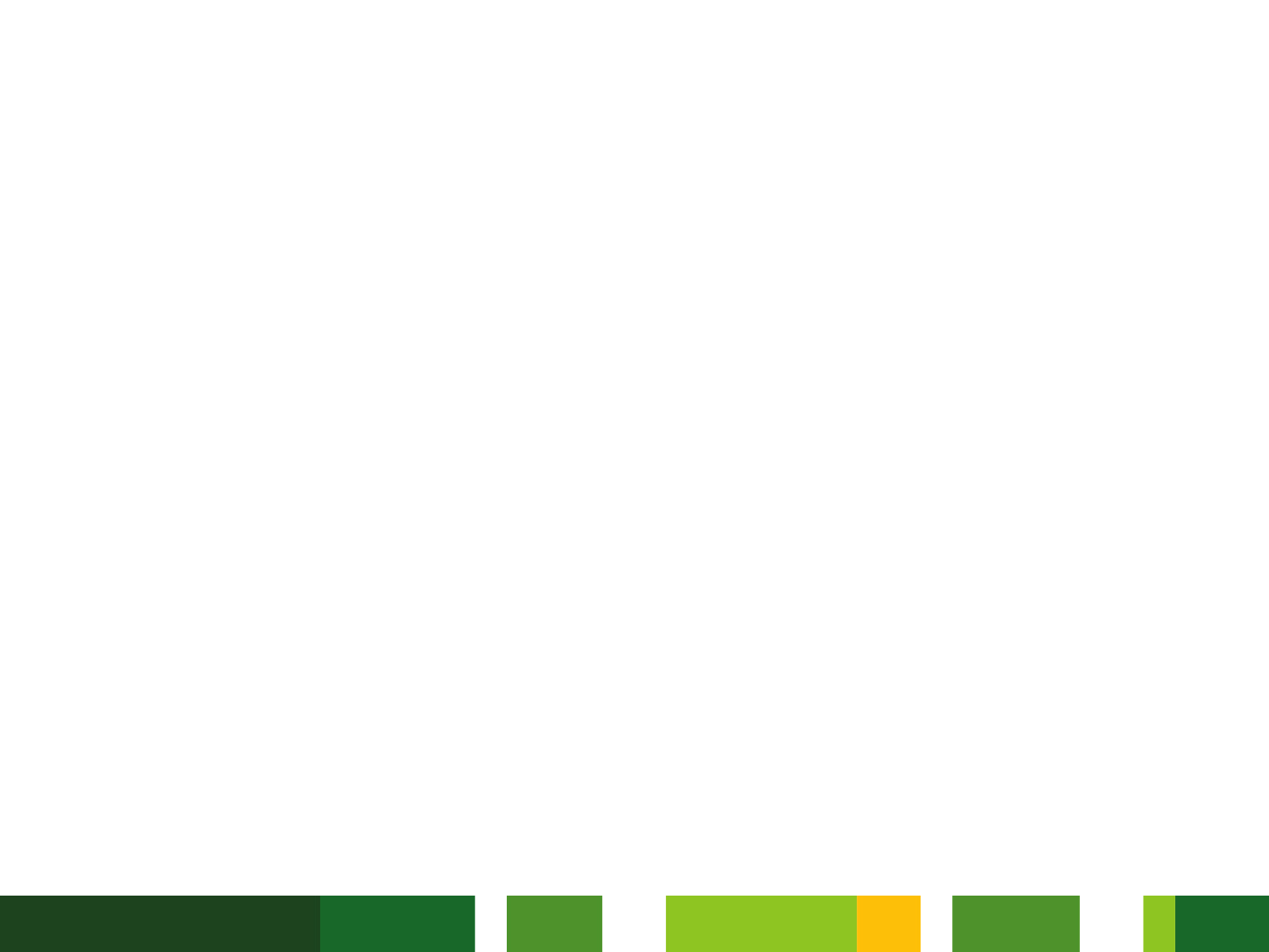 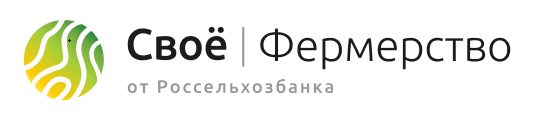 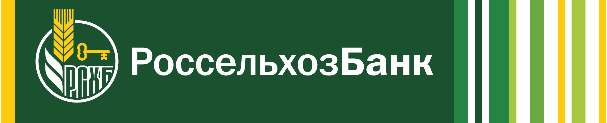 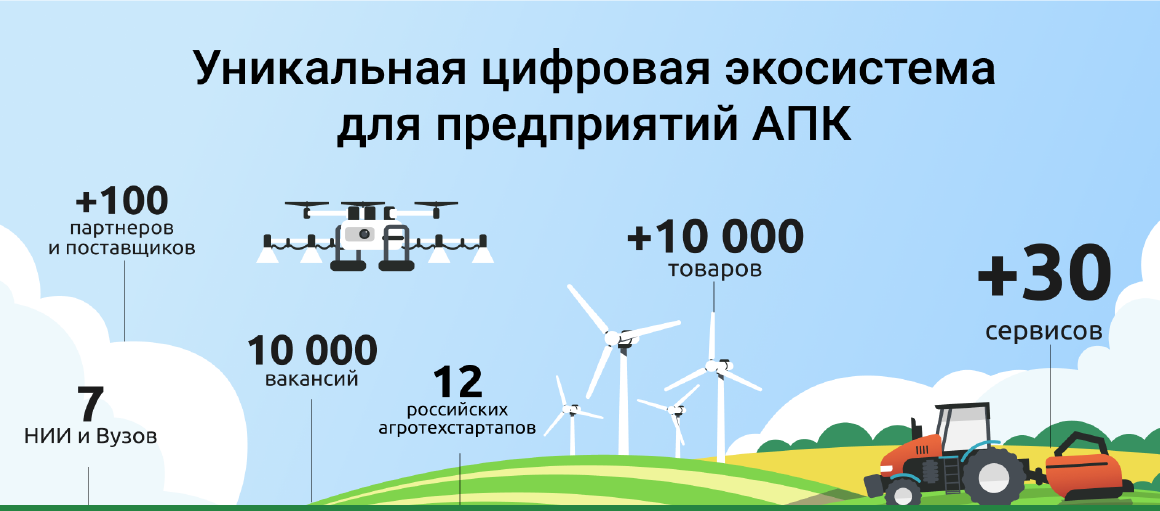 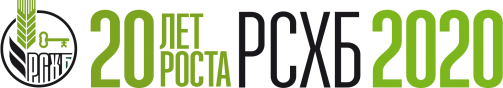 ПАРТНЕРСКИЕ ПРОДУКТЫ ДЛЯ БИЗНЕСА (1/3)
В РАМКАХ ПОДДЕРЖКИ В ПЕРИОД КАРАНТИНА
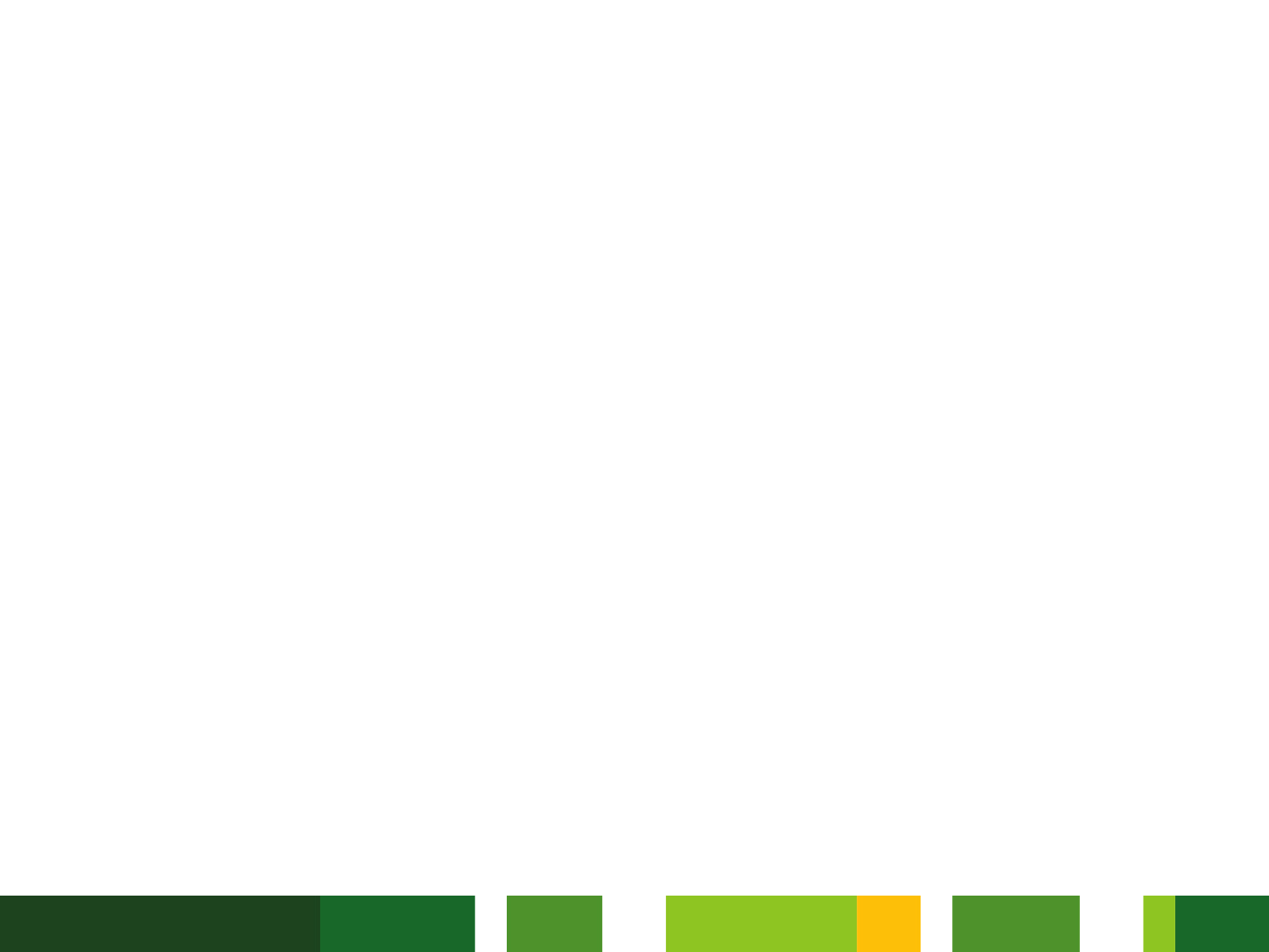 С начала 2020 в рамках поддержки предпринимателей в период распространения коронавирусной инфекции 
АО «Россельхозбанк» совместно с партнерами запустил ряд продуктов
Защита от коронавируса
Совместный продукт АО «Россельхозбанк» и АО СК «РСХБ-Страхование»
Дает дополнительную уверенность предпринимателям и их сотрудникам , осуществляющим постоянные контакты с большим  количеством Клиентов и покрывает дополнительные риски, связанные с ведением предпринимательской деятельности
Страховая защита от вируса COVID‑19 для любого застрахованного человека
Компенсирует потерю дохода в случае невозможности выхода на работу
Защита от коронавируса ПЛЮС
Защита от коронавируса
350 000
500 000
Страховая сумма (руб.)
500 000
Страховая премия (руб.)
5 000
3 500
6 500
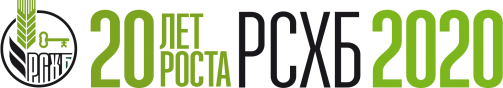 ПАРТНЕРСКИЕ ПРОДУКТЫ ДЛЯ БИЗНЕСА (2/3)
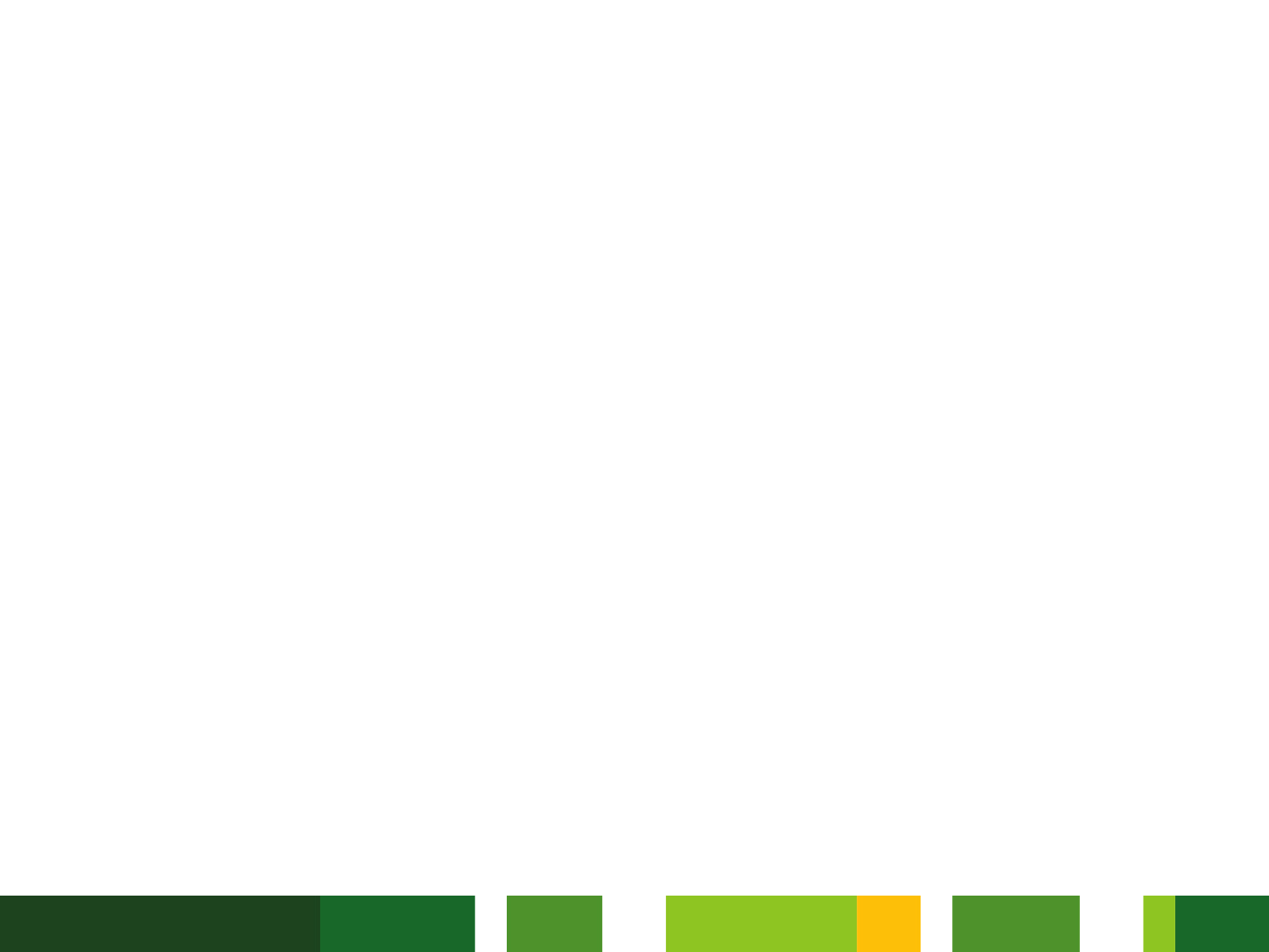 Программа комбинированного страхования» Медицинское страхование + НСиБ
Позволяет повысить лояльность сотрудников Компании работодателя без значительного увеличения расходов на выплату заработной платы
Помогает минимизировать последствия заболевания и быстро вернуть в строй сотрудников
Получение качественной медицинской помощи при выявлении критического заболевания
Значительная материальная компенсация без нагрузки на бизнес
Сокращает непредвиденные затраты для бизнеса по оказанию срочной материальной помощи
Доступные программы страхования
Страховые риски
Стандарт
Бизнес
мин.
макс.
мин.
макс.
Несчастный случай
5 000 000
3 250 500
страховое покрытие
5 000 000
769 822
Медицинская страховка
5 200 000
8 000 000
1 000 000
6 450 000
страховая премия
130 000 – 200 000
20 000 – 130 000
Смерть или инвалидность в результате НС и/или болезней
Смерть или инвалидность в результате НС
Застрахованное лиц:
должно быть работником Страхователя на дату заключения страхового полиса,
соответствовать условиям, указанным в Программе страхования
Онкологические заболевания
Стационарное лечение гриппа
Трансплантация костного мозга
Аортокоронарное шунтирование
Операции на клапанах сердца
Онкологические заболевания
Стационарное лечение гриппа
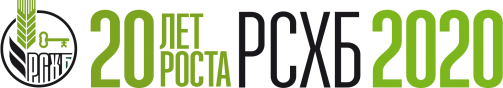 ПАРТНЕРСКИЕ ПРОДУКТЫ ДЛЯ БИЗНЕСА (3/3)
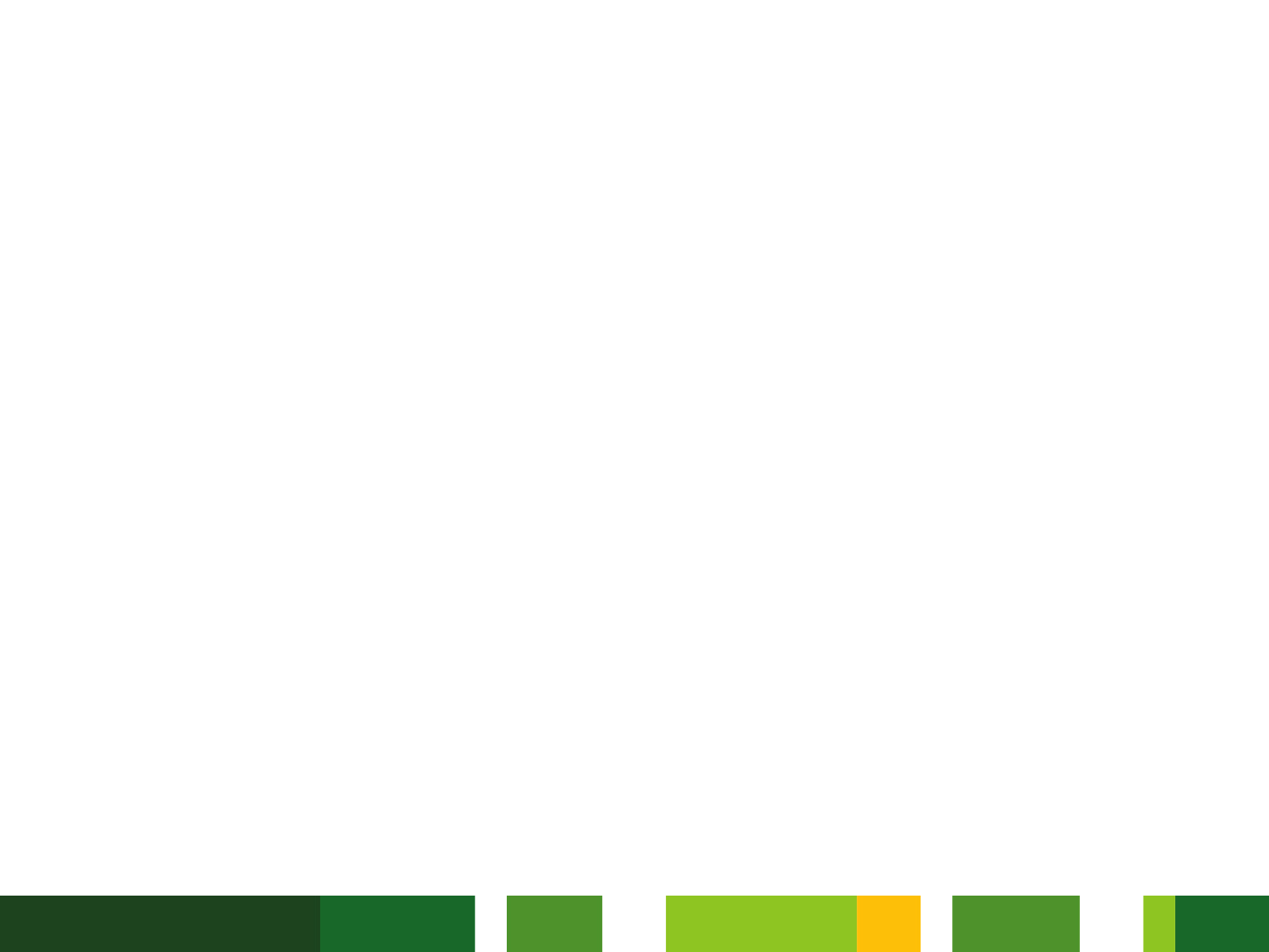 ИНТЕРНЕТ-БУХГАЛТЕРИЯ «Моё дело»
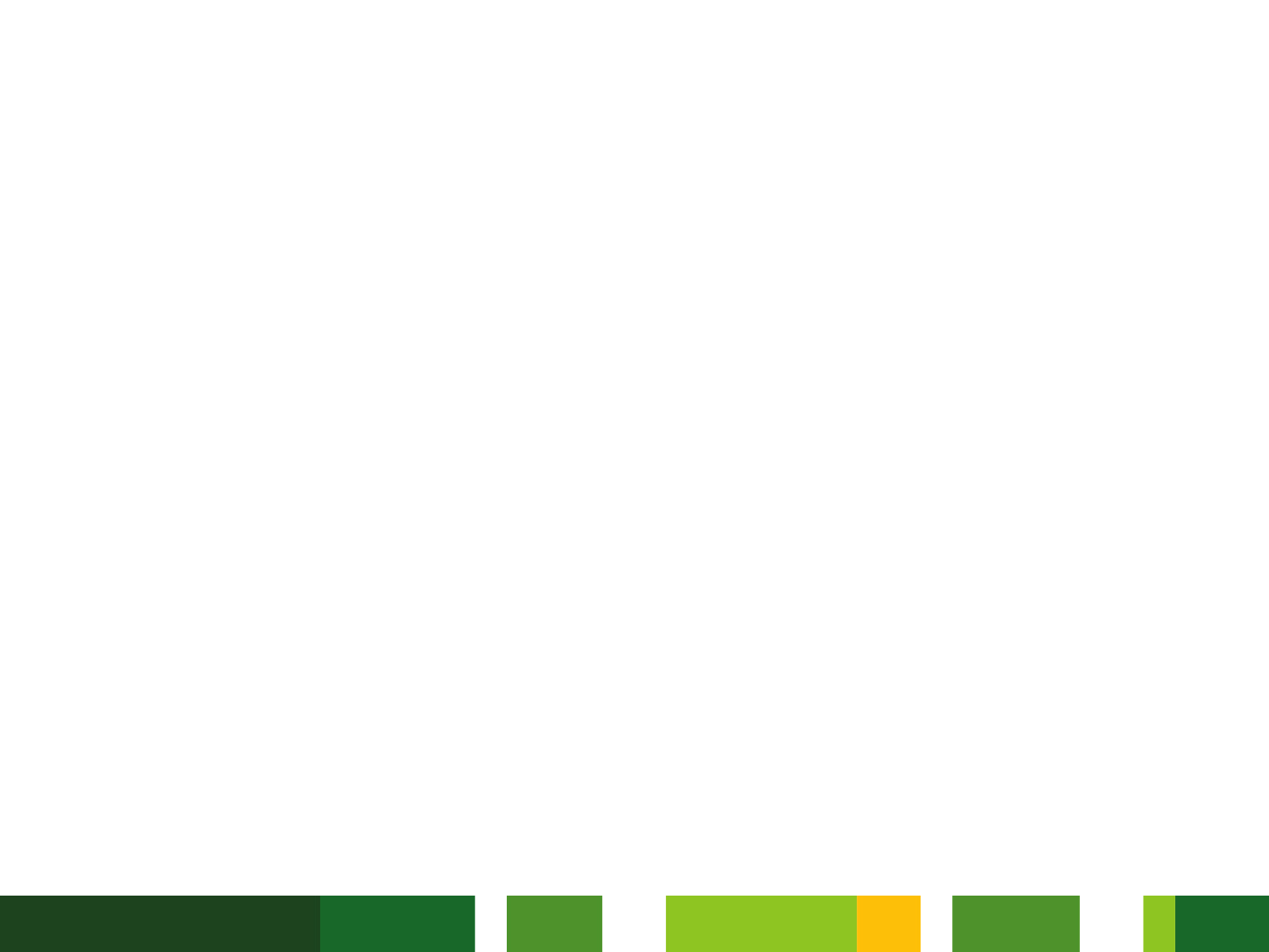 Клиентам Россельхозбанка доступны специальные условия использования онлайн-сервиса для самостоятельного ведения бухгалтерского и налогового учета без специализированных знаний - дополнительно 3 месяца бесплатного использования к выбранному тарифному плану
Сервисы «Бухгалтерия для ИП» и «Моя бухгалтерия Онлайн» предоставляются ООО «Мое дело», ОГРН 1107746736811, адрес 125284, г. Москва, Ленинградский проспект, д.31А, строение 1, этаж 20, помещение I, комната 16А. В отношении информационной продукции – без ограничения по возрасту (0+).
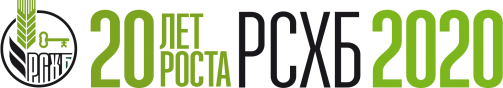 ЮРИСТ ДЛЯ БИЗНЕСА+
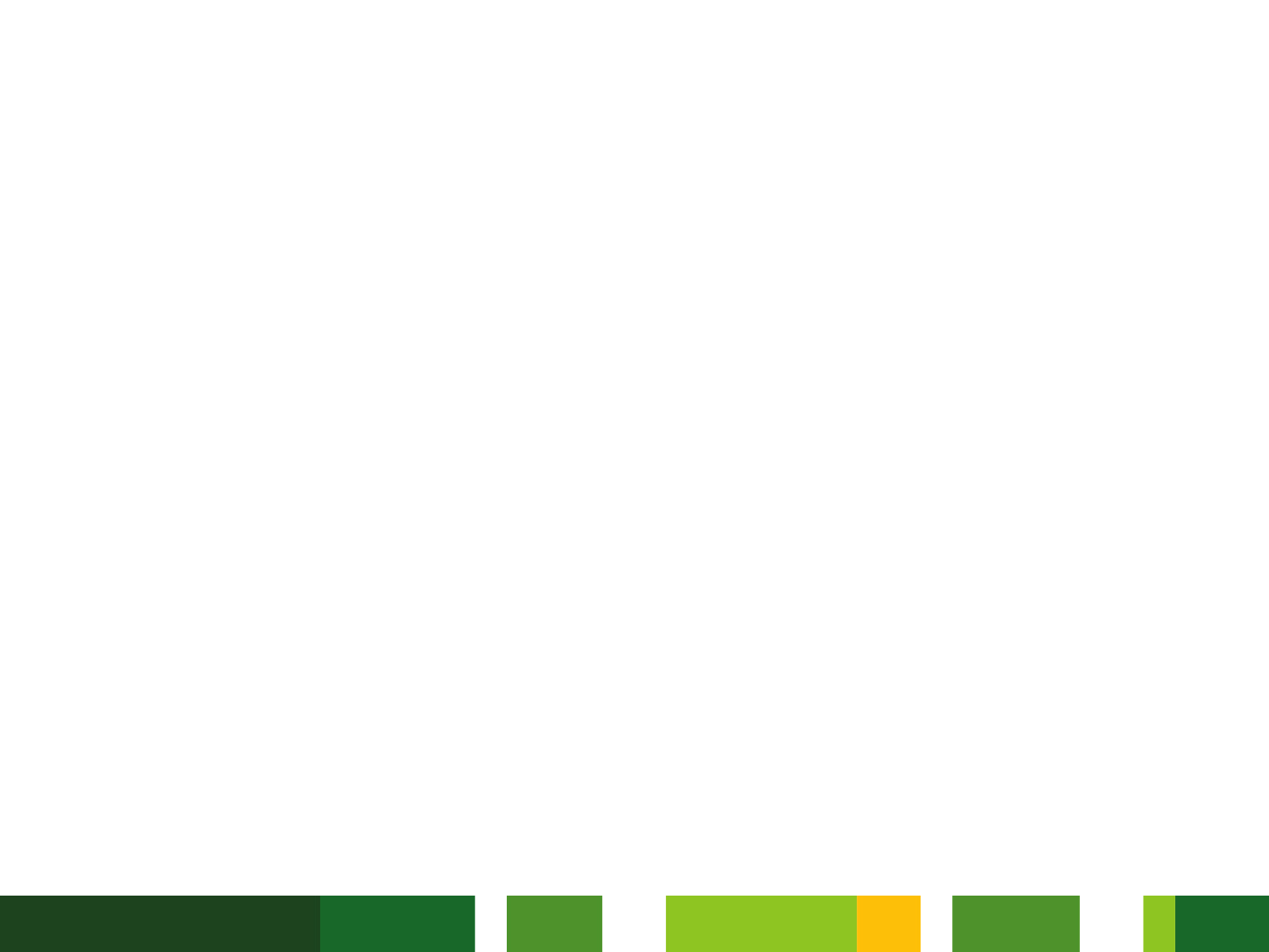 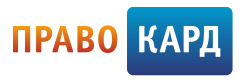 С 01.02.2021 компания ПРАВОКАРД запускает продажу новых тарифных планов Юрист для бизнеса+ на оказание сервиса юридической поддержки клиентам Банка, в которые включена новая услуга ПРАВОкурьер
Курьерская доставка правовых документов, подготовленных для Клиента и/или обсуждавшихся с Клиентом в рамках оказания основных услуг по основному сертификату
ПРАВОкурьер   -
Расширенный+
Оптимальный+
Тарифы
Антикризисный+
Максимальный+
Фермерский+
Единовременная 
оплата (руб.)
6 000

+ 300 мес.
8 000

+ 300 мес.
13 000

+ 300 мес.
3 000 

+ 300 мес.
26 000

+ 300 мес.
Ежемесячная  
оплата (руб.)
Срок действия сертификата
1 год + 1 мес.
1 год + 1 мес.
3 мес.
1 год + 1 мес.
1 год + 1 мес.
Снижение рисков утраты конфиденциальности
Уверенность в получении документов контрагентом
Неограниченное количество доставок в месяц
Экономия времени Клиента
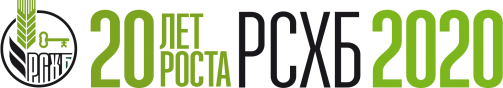 ВЫДЕЛЕННЫЙ КОНТАКТ-ЦЕНТР ДЛЯ ПОДДЕРЖКИ БИЗНЕСА
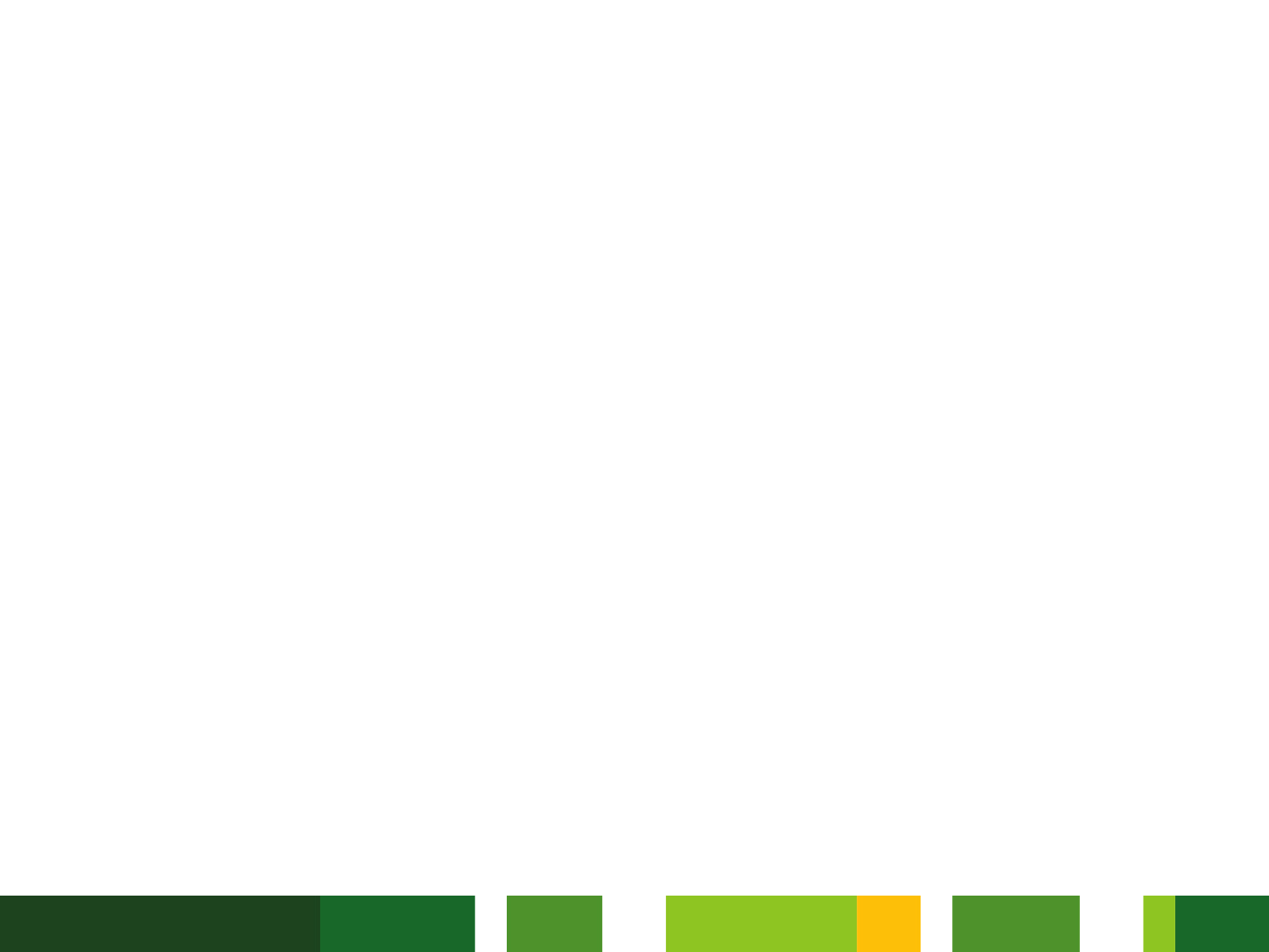 8-800-100-78-70
Бесплатный номер выделенного контактного центра
для поддержки предпринимателей
минут
минуты
4,63
<10
24/7
<1
Отвечаем на звонки
Поддерживаем 
предпринимателей
Реагируем на заявки с сайта
Оценка качества нашей работы от клиентов*
Предоставляем информацию по всем продуктам и услугам Банка для предпринимателей
1
Оказываем техническую поддержку и консультируем по системам ДБО
2
Можно обратиться по телефону и в чате
3
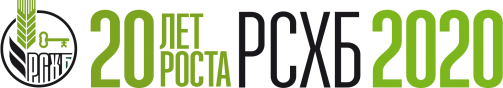 * По пятибалльной шкале.